Terminology
Brief, huge recap 
8/8/2023
BELLWORK
Describe the motions IN YOUR OWN WORDS!

Flexion
Extension
Adduction
Abduction
Rotation
Terminology-Anatomical Position
Anatomical Position 

Erect stance
Arms at the sides
Palms facing forward
Terminology-Anatomical Position
THINK-PAIR-SHARE
Why do you think it is important to understand & use anatomical position?
Terminology-Anatomical Planes
Frontal or Coronal Plane:

Divides the body into front & back parts

Everything in FRONT of & in BACK of your ears!
Terminology-Anatomical Planes
Mid-Sagittal or Median Plane
Divides the body into equal left & right parts

Sagittal Plane
Divides the body into     un-equal left & right parts
Terminology-Anatomical Planes
Transverse Plane
Divides the body into top & bottom parts
Terminology-Anatomical Planes
Frontal/Coronal Plane
Divides the body into front & back parts


Sagittal Plane
Divides the body into unequal left & right parts
Mid-Sagittal/Median Plane
Divides the body into equal left & right parts

Transverse Plane
Divides the body into top & bottom parts
Table Talk!
Together in your groups, come up with at least two body parts in each anatomical plane.
After three minutes, each table will present their work, but listen closely! 
Try not to repeat any answers! You’ll have to QUIETLY change any answers as needed.
Terminology-Anatomical Directions
Anterior
Toward the front of the body

The knee cap is ANTERIOR to the knee joint.
Terminology-Anatomical Directions
Posterior
Toward the back of the body

The shoulder blade is POSTERIOR to the rib cage.
Terminology-Anatomical Directions
Inferior
Situated below

The ankle is INFERIOR to the hip.
Terminology-Anatomical Directions
Medial
To the middle

The pinky finger is MEDIAL to the thumb.

*You must be in anatomical position!
Terminology-Anatomical Directions
Lateral
To the side

The ears are LATERAL to the nose.
Terminology-Anatomical Directions
Distal
Located farthest away from the median plane or point of attachment

The fingers are DISTAL to the elbow.
Terminology-Anatomical Directions
Proximal
Located closest to the median plane or point of attachment

The knee is PROXIMAL to the ankle.
Terminology-Anatomical Directions
Plantar
Pertaining to the sole of the foot

The PLANTAR surface of the right foot is sore.
Terminology-Anatomical Directions
Dorsal
Pertaining to the back or rear

The dorsal surface of the left foot got stepped on.
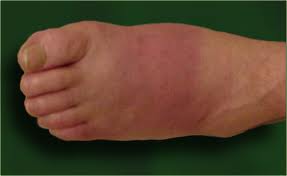 Terminology-Anatomical Directions
Palmar
Pertaining to the palm of the hand

The PALMAR surface had a laceration.
Terminology-Anatomical Directions
Prone
Lying face down

The baby was lying PRONE on the floor.
Terminology-Anatomical Directions
Supine
Lying face up

I usually sleep SUPINE.
Terminology-Anatomical Directions
Deep
Away from the surface

Superficial
On or close to the surface
Superficial
Deep
Opposites that are partners!
Anterior is opposite of ___________________.
Inferior is opposite of ___________________.
Medial is opposite of ___________________.
Distal is opposite of ___________________.
Deep is opposite of ___________________.
Prone is opposite to __________________.
Palmar is opposite to __________________.

Come up to the board and fill in the answers.
The spine is ___________ to the breast bone.
The thumb is _________ to the index finger.
The spine is ___________ to the shoulder.
 __________ is lying on your   stomach.
___________ is lying on your back.
The skin is ____________ to the bone.
The lungs are _________ to the rib cage.
The head is ___________ to the neck.
The chin is ___________ to the nose.
The elbow is __________ to the fingers.
The toes are __________ to the ankle.
The abs are ___________ to the back.
Terminology-Anatomical Movement
Flexion
To bend or decrease the angle of a joint
Wrist
Elbow
Terminology-Anatomical Movement
Extension
To straighten, increase the angle of a joint 
*Restore to anatomical position
Hip
Ankle
Terminology-Anatomical Movement
Abduction
Away from the mid-line
Fingers
Shoulders
Terminology-Anatomical Movement
Adduction
Toward the mid-line
Terminology-Anatomical Movement
Rotation
Movement around a central axis

Internal = Towards the middle
External= Away from the middle
Terminology-Anatomical Movement
Circumduction
Movement in a circular pattern that outlines a cone
A combination of many movements
Terminology-Anatomical Movement
Supination
Rotation of the forearm so that the palm is turned superiorly or anteriorly

How would you hold a bowl of soup?
Terminology-Anatomical Movement
Pronation
Rotation of the forearm so that the palm is turned posteriorly or inferiorly
Terminology-Anatomical Movement
Inversion
Ankle moves so that the plantar surface of the foot is turned inward
Terminology-Anatomical Movement
Eversion
Ankle moves so that the plantar surface of the foot is turned outward
Terminology-Anatomical Movement
Plantar Flexion
Ankle moves so that the plantar surface of the foot is pointed downward
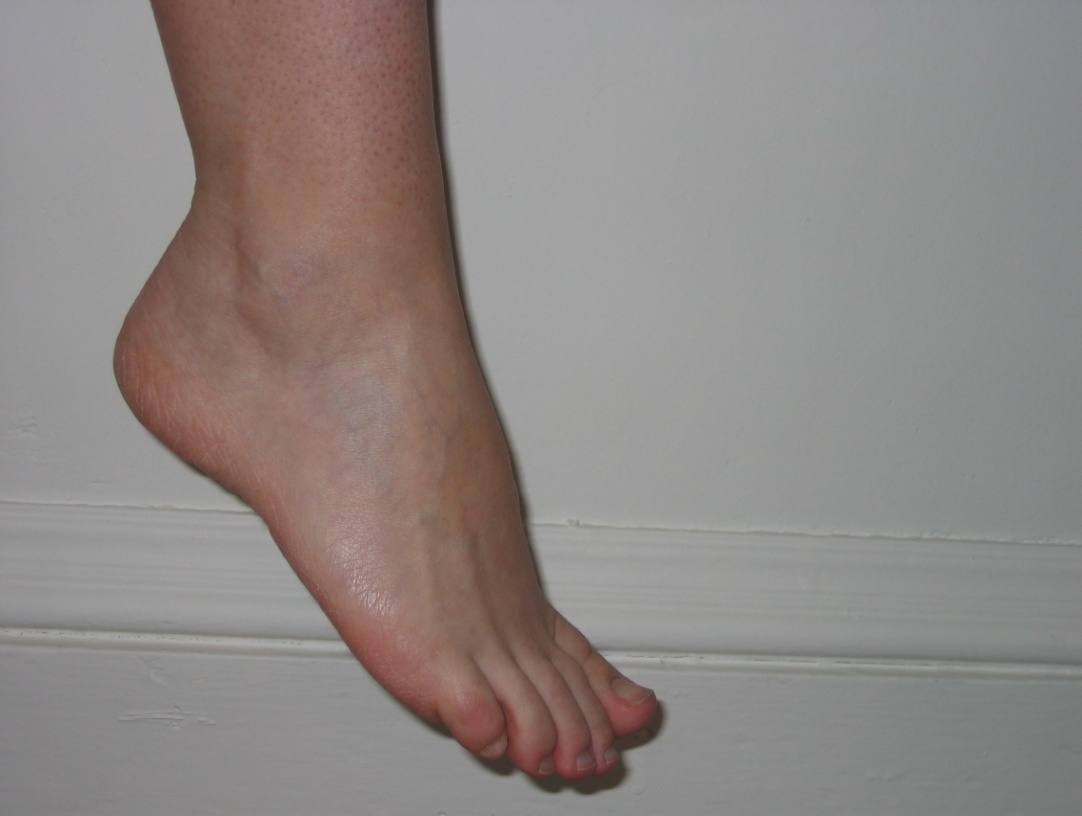 Terminology-Anatomical Movement
Dorsiflexion
Ankle moves so that the dorsal surface of the foot is moved upward
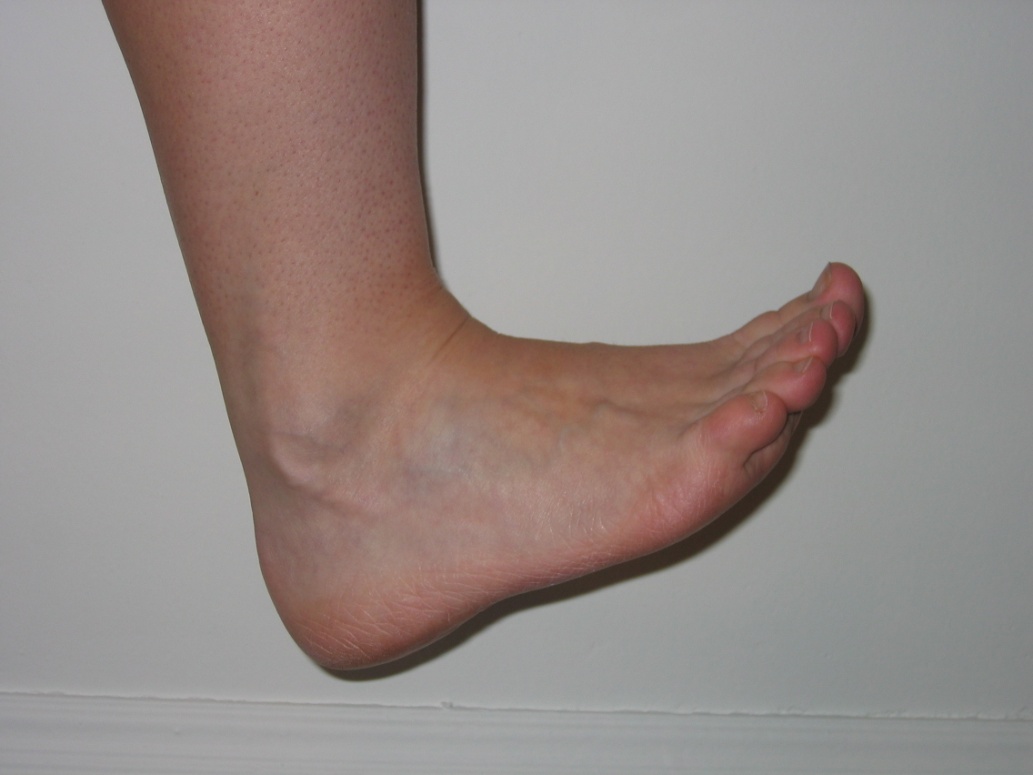 Terminology-Anatomical Movement
Elevation
Raising a body part 

Shrug shoulders
Terminology-Anatomical Movement
Depression
Downward movement of a body part
Terminology-Anatomical Movement
Protraction
Movement of a body part forward

Round shoulders –scapula protracts
Push jaw out – mandible protracts
Terminology-Anatomical Movement
Retraction
Movement of a body part backward
Opposites that are partners!
Extension is the opposite of ___________________.
Depression is the opposite of ___________.
Supination is the opposite of ___________.
Retraction is the opposite of ___________.
Eversion is the opposite of __________________.
Adduction is the opposite of ___________.
Internal Rotation is opposite of ___________.
Circumduction makes a ____________________.
Simon Says!
Everyone stand up…

Let’s practice our anatomical movements!!
Terminology Prefix, Suffix & Root
Prefix
Beginning of the word to modify or change its meaning (root)
“Pre” means “before”
Suffix
End of the word that modifies the meaning of the word (root)
Root
Foundation of the word
Central part of a word
Terminology Prefix Examples
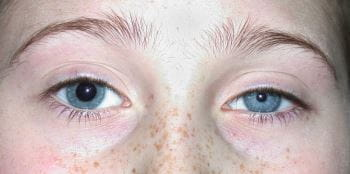 a
absent, without, different
“asymmetrical”
bi
two, both
“bipedal”
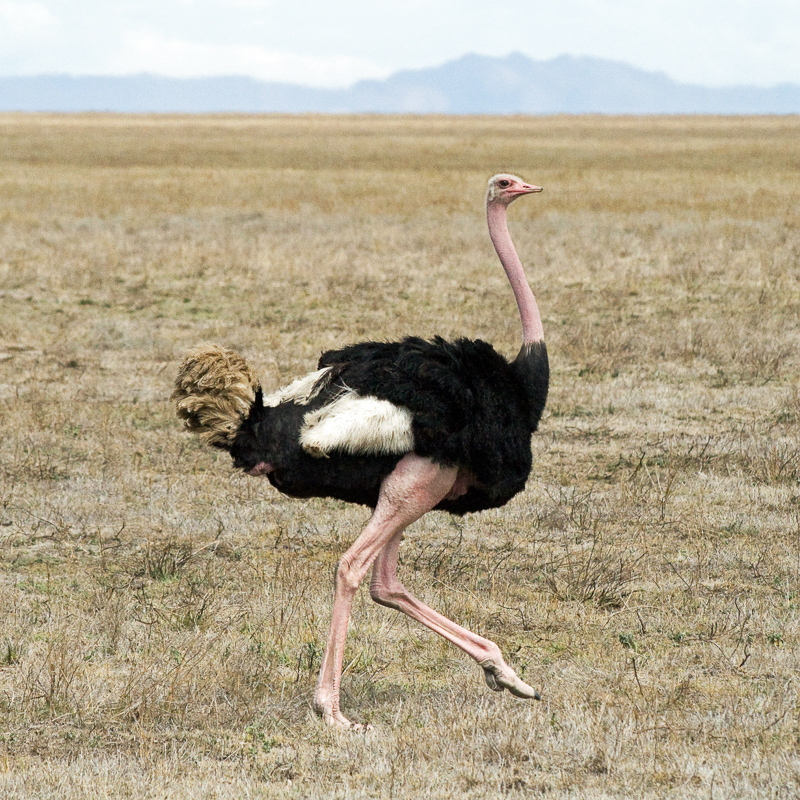 Terminology Prefix Examples
hyper
above, excessive, beyond
“hypertrophy”
hypo
under, deficient, below
“hypoglycemic”
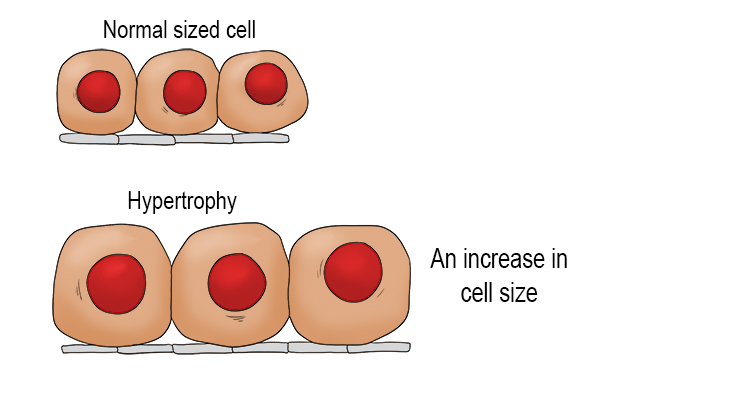 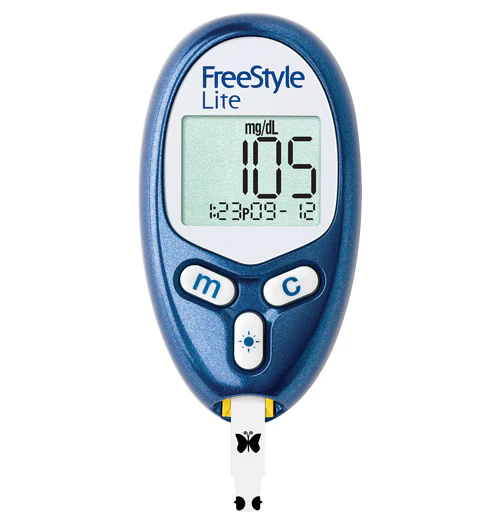 Terminology More Prefixes
ant(i)-
against, opposed to
antagonist
post-
behind, after
post-op
uni-
one
unilateral
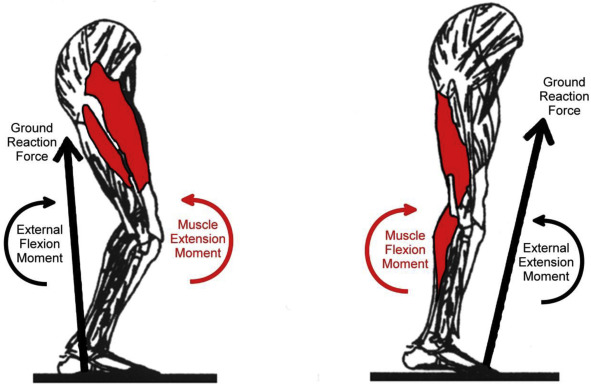 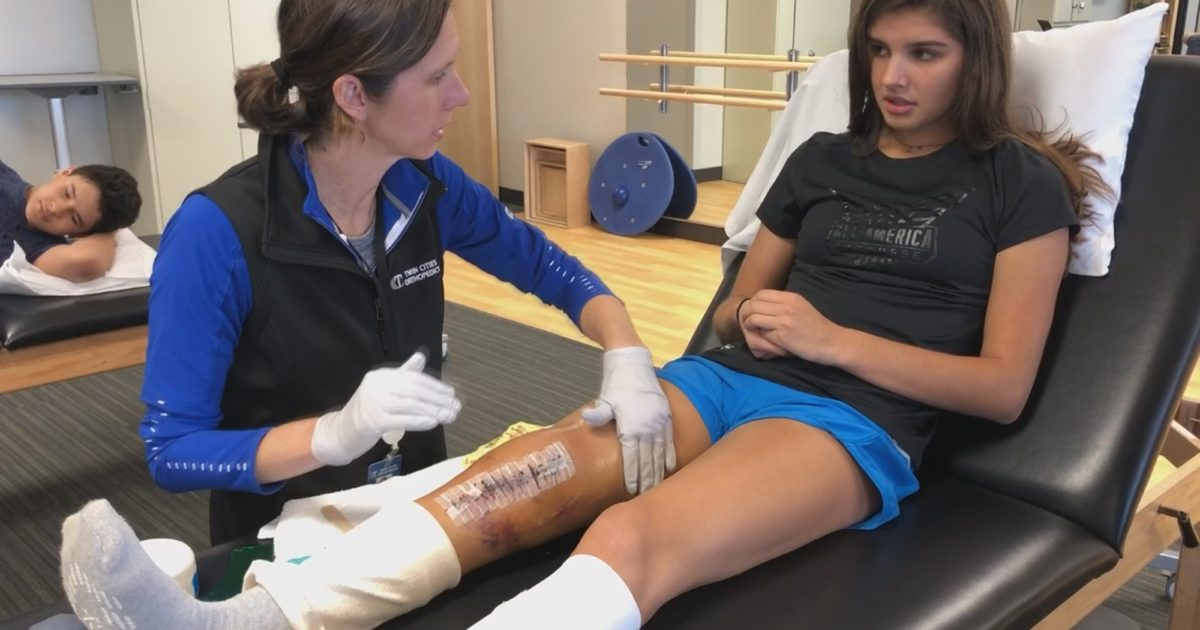 TerminologyRoot Examples
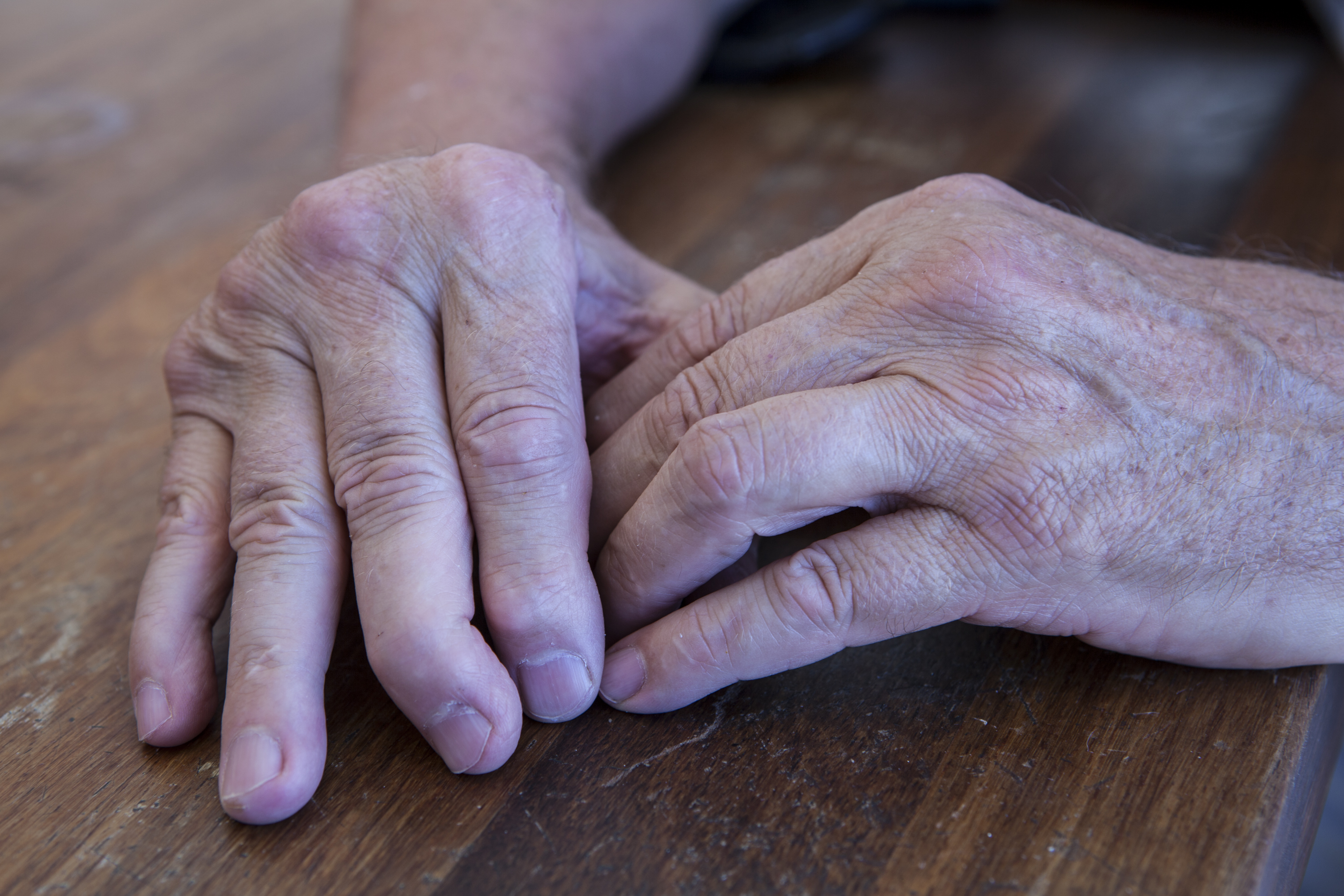 arthr 
joint
“arthritis”
hydr/o
water
“hydrotherapy”
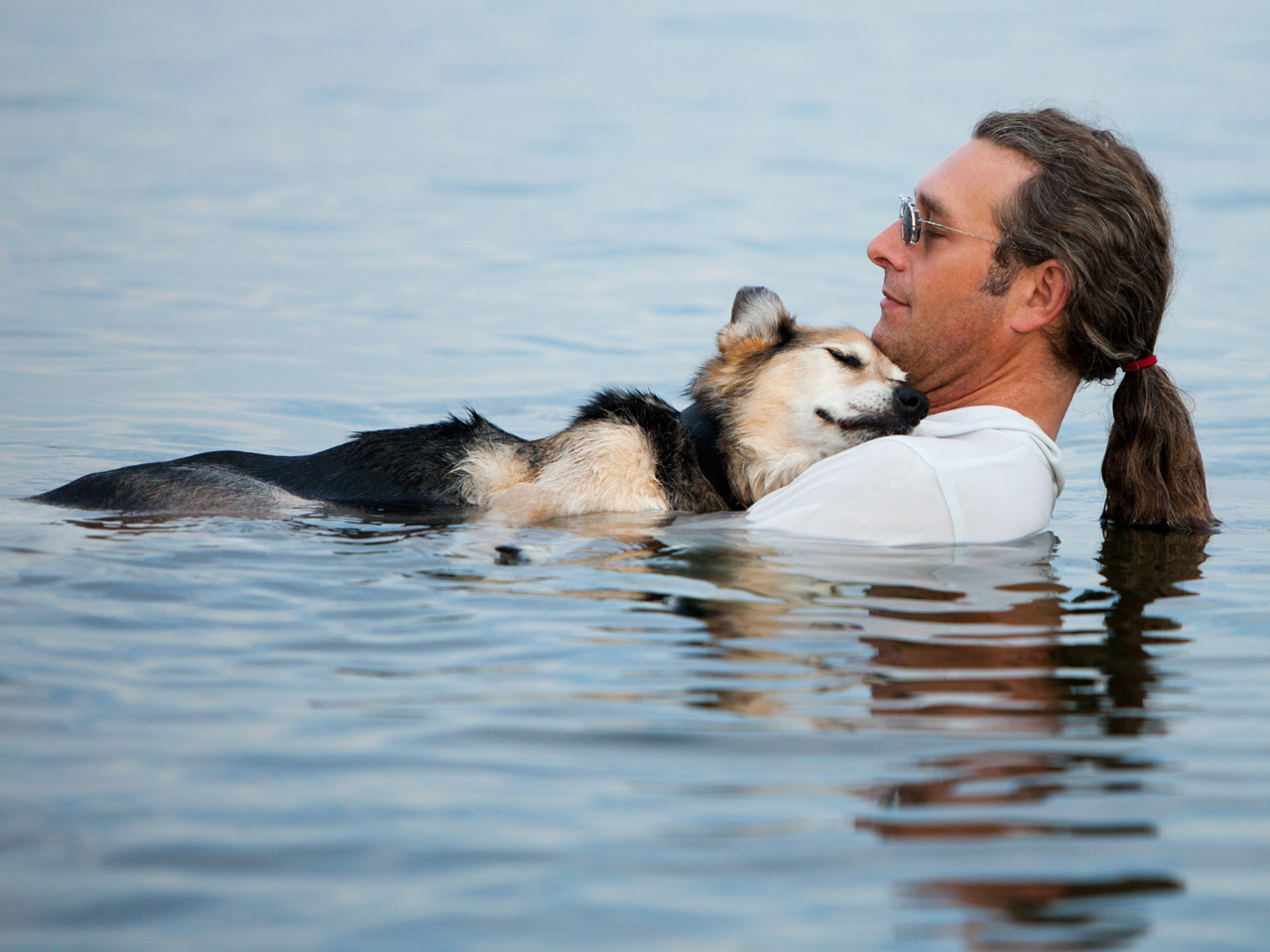 Terminology Root Examples
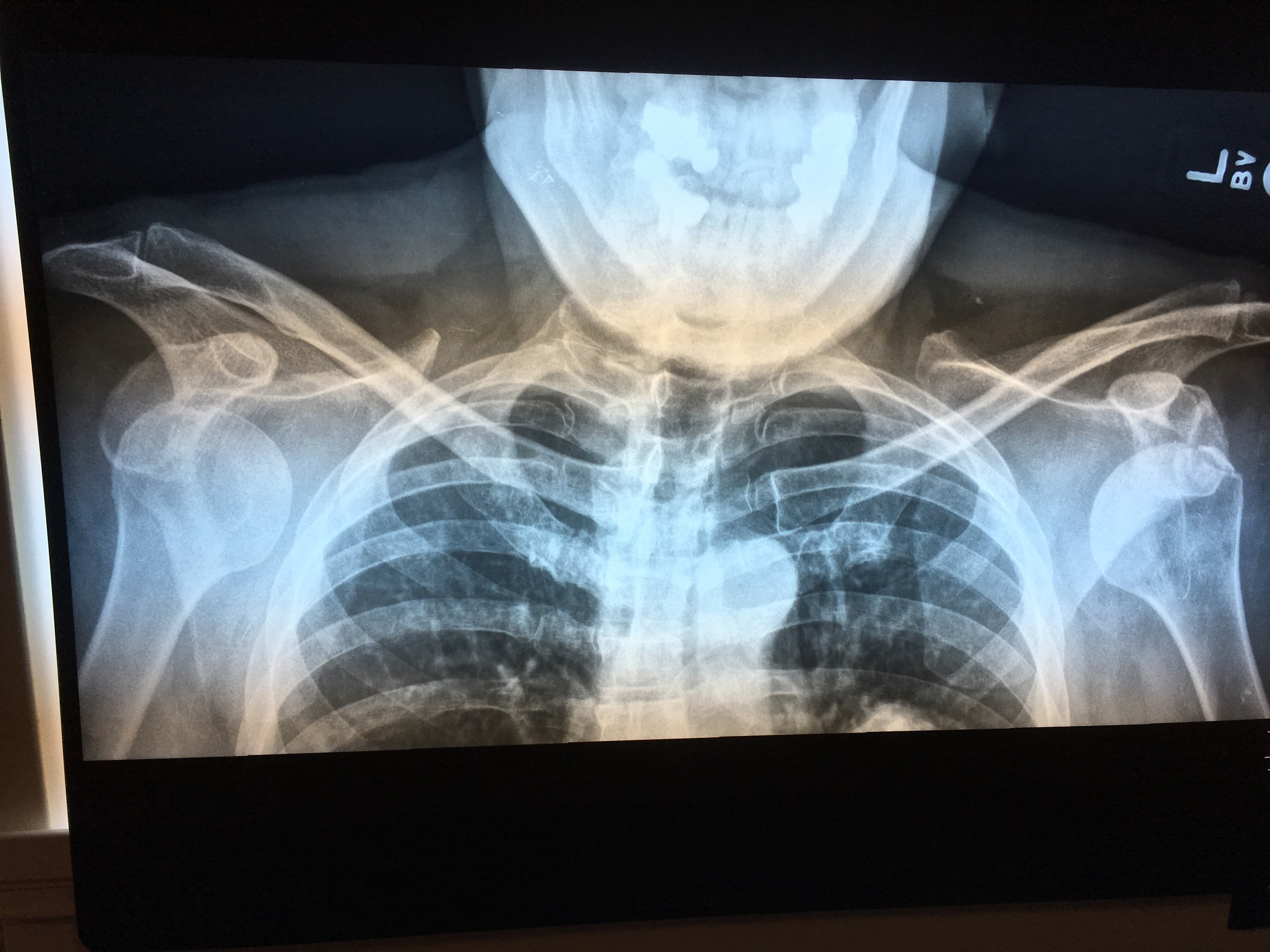 lateral
to the side
“bilateral”
trophy
growth
“atrophy”
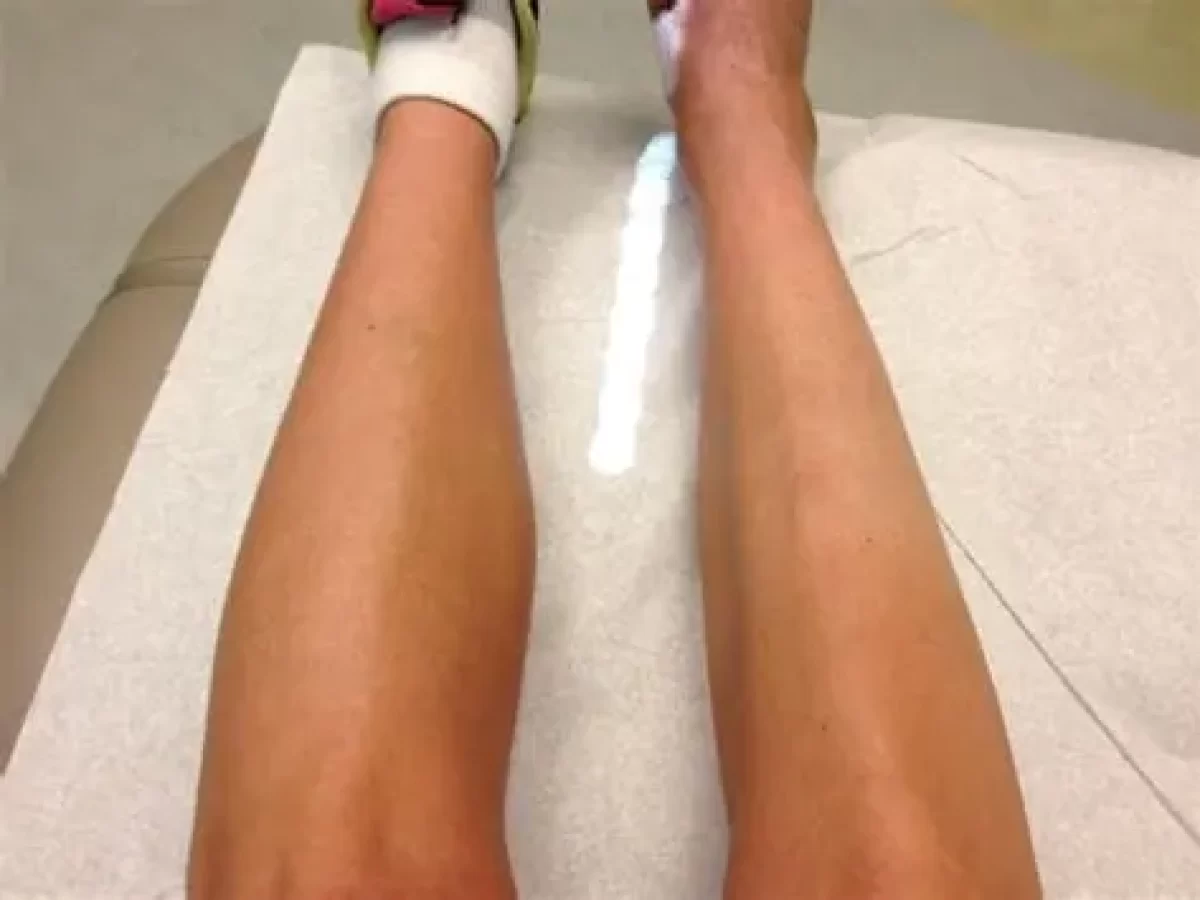 Terminology More Roots
eryth-
red, redness
erythema  
derm-
skin
dermatology
my(o)-
muscle
myofascia
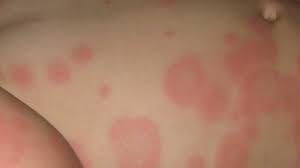 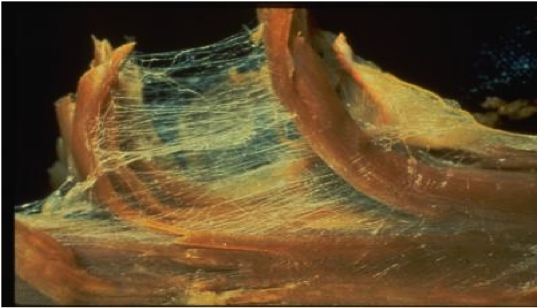 Terminology Suffix Examples
ectomy
surgical removal
“appendectomy”
ia
condition
“hyperthermia”
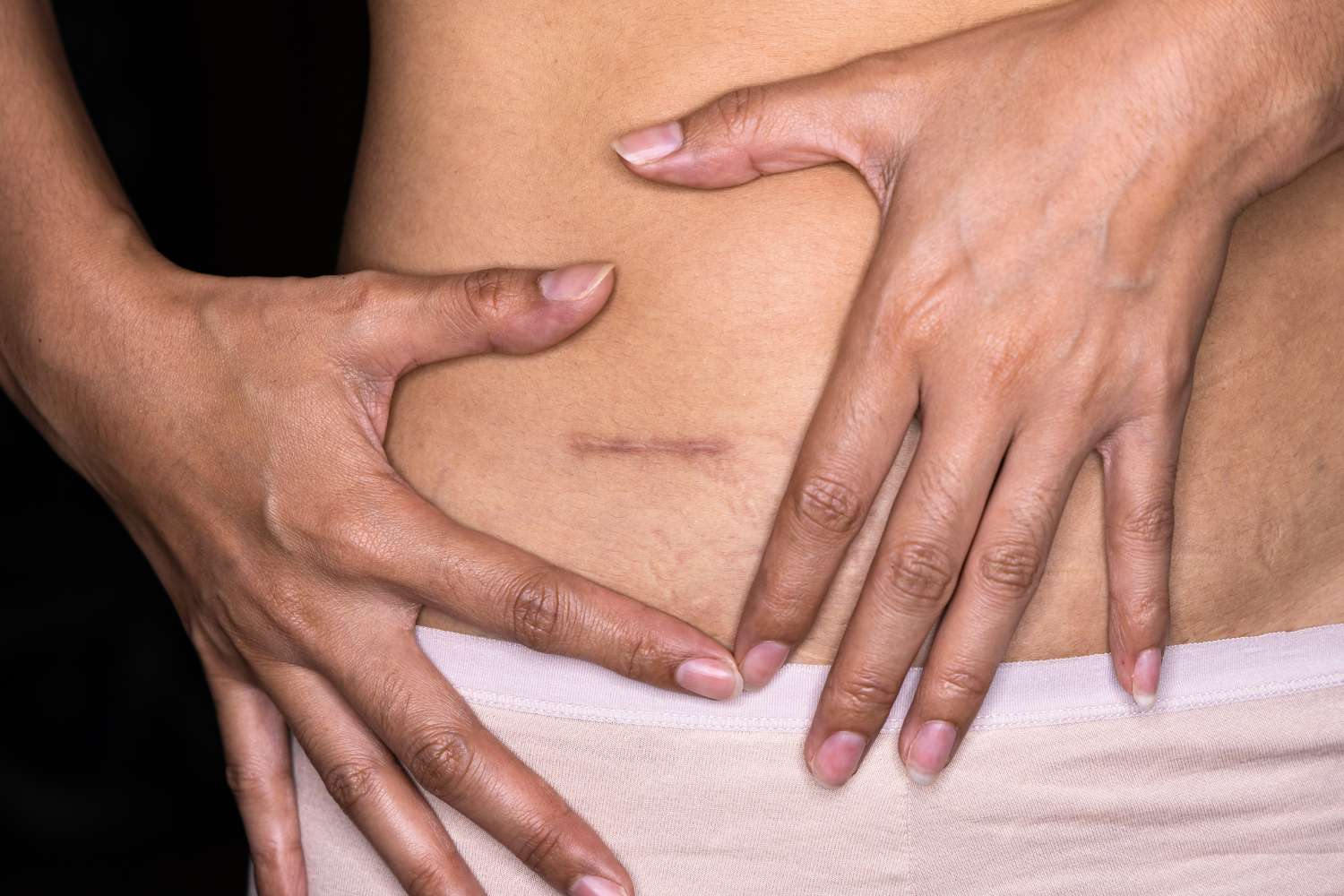 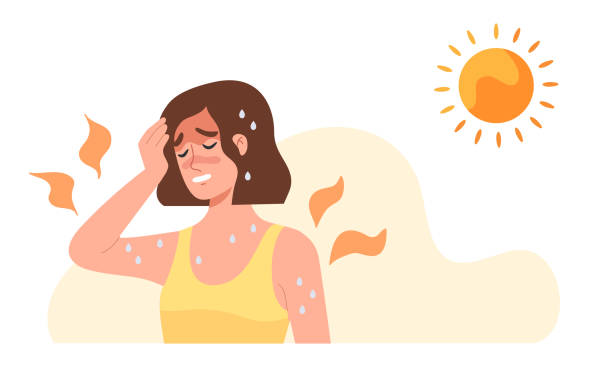 Terminology Suffix Examples
itis
inflammation
“tendinitis”
therapy
treatment
“cryotherapy”
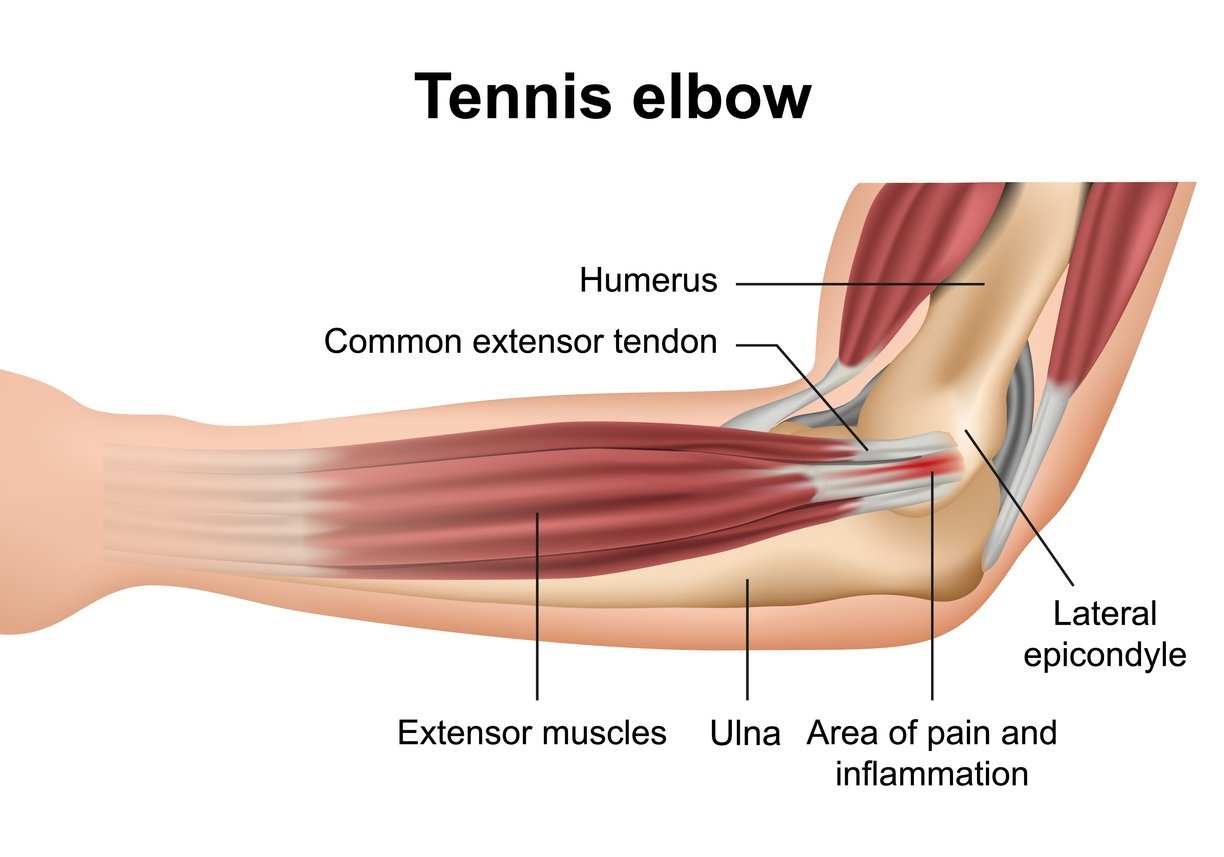 TerminologyMore Suffixes
-graph
device used to record data
radiograph
-logy
the study of
physiology
-pathy
disease, disorder
neuropathy
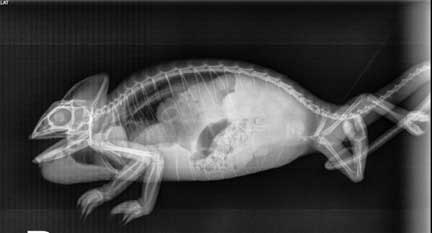 Evaluation & AssessmentAthletic Injury Terminology
Open Wound
Any injury in which the skin is broken, torn, pierced or cut.
Evaluation & AssessmentAthletic Injury Terminology
Incision
A clean, straight cut made by a sharp instrument. An open wound.
Evaluation & AssessmentAthletic Injury Terminology
Laceration
A jagged, irregular wound created by a non-cutting object. An open wound.
Evaluation & AssessmentAthletic Injury Terminology
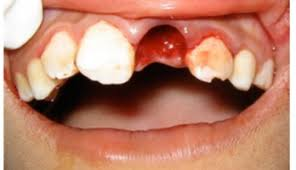 Avulsion
An injury in which tissue is torn loose or pulled off completely. An open or closed wound.
Evaluation & AssessmentAthletic Injury Terminology
Spider Bite
Puncture
An open wound which occurs when a sharp object penetrates through the skin. Generally bleeds very little which increases the chance of infection.
Evaluation & AssessmentAthletic Injury Terminology
Amputation
An open wound in which a part is completely cut away from the body, especially by surgery.
Footless Jo on YouTube!
Evaluation & AssessmentAthletic Injury Terminology
Closed Wound
Any injury in which the skin remains intact.
Evaluation & AssessmentAthletic Injury Terminology
Blister
A closed wound caused by a continuous rubbing or friction over the surface of the skin often resulting in a collection of fluid beneath the skin.
Evaluation & AssessmentAthletic Injury Terminology
Hematoma
A closed wound in which bleeding under the tissue or skin results in a swollen area. A collection of blood.
Evaluation & AssessmentAthletic Injury Terminology
Contusion
A closed wound in which bleeding occurs under the skin, often resulting in discoloration; a bruise. Caused by a direct blow.
Evaluation & AssessmentAthletic Injury Terminology
Sprain
A stretching or tearing of a ligament. An injury to a ligament. A closed wound.
Evaluation & AssessmentAthletic Injury Terminology
Strain
A stretching or tearing of a muscle or tendon. An injury to a muscle or tendon. A closed wound.
Evaluation & AssessmentAthletic Injury Terminology
Fracture
An injury to a bone in which the tissue is broken or disrupted. A break in a bone. May be open or closed.
Evaluation & AssessmentAthletic Injury Terminology
Avulsion Fracture
An injury to a bone in which the tendon pulls a piece of bone off at the attachment. A closed wound.
WRAP IT UP!
Do your best to “translate” these sentences from English to Medical:

1. The athlete has injuries to the outside ligaments on both ankles.
2. Because it was 110° outside, football practice was shortened to prevent overheating. 
3. Proper weight training and nutrition can lead to increased muscle growth, while improper techniques typically cause tears or tendon inflammation.